Sociedade da Informação e/ou Sociedade do Conhecimento? I
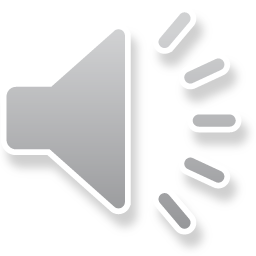 Aula 5
Sociedade da Informação e do Conhecimento: desafios teóricos e empíricos Sarita Albagli
Nas últimas décadas, transformaram-se substancialmente as formas de produzir e de distribuir bens materiais e imateriais. Destaca-se particularmente o desenvolvimento de um conjunto de tecnologias e inovações relacionadas, em especial as tecnologias da informação e comunicação (TIC), que irão conferir novo estatuto à informação e ao conhecimento como fatores de competitividade, hegemonia geopolítica e desenvolvimento socioeconômico.
A SOCIEDADE EM REDE
MANUEL CASTELLS
MANUEL CASTELLS
A sociedade em rede (1996)Manuel Castells
Revolução tecnológica concentrada nas tecnologias da informação: mudanças na base material e social.
Contornos de uma sociedade globalizada e centrada no uso e na aplicação da informação.
Novo paradigma tecnológico baseado na informação.
Cerne da transformação que estamos vivendo na revolução atual refere-se às tecnologias da informação, processamento e comunicação (geração e distribuição de energia foi o elemento principal na base da sociedade industrial).
“O que caracteriza a atual revolução tecnológica não é a centralidade de conhecimentos e informação, mas a aplicação desses conhecimentos e dessa informação para a geração de conhecimentos e de dispositivos de processamento/comunicação da informação, em um ciclo de realimentação cumulativo entre e a inovação e seu uso” (p.69).
Definição tecnologia: uso de conhecimentos científicos para especificar as vias de se fazerem as coisas de uma maneira reproduzível (p.67).
A sociedade em redeManuel Castells
Emergência de um novo paradigma tecnológico organizado em torno de novas tecnologias da informação, mais flexíveis e poderosas, possibilita que a própria informação se torne o produto do processo produtivo (dispositivos de processamento de informações ou o próprio processamento) – economia em rede.
Revolução da tecnologia da informação foi essencial para a implementação de um importante processo de reestruturação do sistema capitalista a partir da década de 1980.
“A geografia da ciência e da tecnologia deve surtir grande impacto sobre as sedes e as redes da economia global. De fato, observamos uma concentração extraordinária de ciência e tecnologia num número menor de países da OCDE” (p.165).
A sociedade em redeManuel Castells
Base material da sociedade da informação:
Informação é a matéria-prima: são tecnologias para agir sobre a informação, não apenas informação para agir sobre a tecnologia.
Penetrabilidade dos efeitos das novas tecnologias: como a informação é uma parte integral de toda a atividade humana, os processos individuais e coletivos são diretamente moldados pelo novo meio tecnológico.
Lógica de redes: pode ser implementada materialmente em todos os tipos de processos e organizações.
Paradigma da tecnologia da informação é baseado na flexibilidade: capacidade constante de reconfiguração.
Crescente convergência de tecnologias específicas para um sistema altamente integrado.
A sociedade em redeManuel Castells
Paradigma tecnológico baseado na informação → princípio organizador de um novo modo de desenvolvimento que dá nova face ao modo de produção capitalista → nova estrutura social marcada pela presença e funcionamento de um sistema de redes interligadas.
Redes: instrumentos apropriados para a economia capitalista baseada na inovação, globalização e concentração descentralizada.
Redes: constituem nova morfologia social de nossas sociedades → modificam de forma substancial a operação e os resultados dos processos produtivos e de experiência, poder e cultura.
Definição rede: conjunto de nós interconectados → estruturas abertas capazes de se expandir de forma ilimitada, integrando novos nós.
Sociedade em redeManuel Castells
Vivemos cada vez mais em uma era informacional uma sociedade na qual todos os processos sócio-políticos-culturais envolvem uma gama cada vez maior e mais diversificada de informações.
Novo modo informacional de desenvolvimento: fonte de produtividade acha-se na tecnologia de geração de conhecimentos, de processamento da informação e de comunicação de símbolos.
Relação tecnologia/sociedade – papel fundamental do Estado, seja promovendo, interrompendo, liderando a inovação tecnológica – expressa e organiza as forças sociais dominantes em um espaço e uma época determinados.
Software LivreSérgio Amadeu da Silveira
‘As sociedades estão se informatizando e se conectando em rede. As definições e a forma com que trataremos a propriedade informacional são instrumentos decisivos para a regulação social, a indução distributiva de riqueza e poder ou para sua concentração. O ciberespaço está em disputa.’
Gilberto Gil: discurso proferido em 30/11/2006
“Para evitar uma anemia cultural generalizada promovida pelas tentativas de controlar privadamente o conhecimento e a cultura é que crescem mobilizações como o Creative Commons, um movimento de licenciamento que busca reequilibrar o cenário da propriedade intelectual, dando maior espaço às características básicas da cultura digital, entre elas a recombinação, o sampling, a liberdade de cópia”.


_____________________________________________________________________________________    
    As licenças Creative Commons foram idealizadas para permitir a padronização de declarações de vontade no tocante ao licenciamento e distribuição de conteúdos culturais em geral (textos, músicas, imagens, filmes e outros), de modo a facilitar seu compartilhamento e recombinação, sob a égide de uma filosofia copyleft.
     As licenças criadas pela organização permitem que detentores de copyright (isto é, autores de conteúdos ou detentores de direitos sobre estes) possam abdicar em favor do público de alguns dos seus direitos inerentes às suas criações, ainda que retenham outros desses direitos. Isso pode ser operacionalizado por meio de um sortimento de módulos-padrão de licenças, que resultam em licenças prontas para serem agregadas aos conteúdos que se deseje licenciar.
     Os módulos oferecidos podem resultar em licenças que vão desde uma abdicação quase total, pelo licenciante, dos seus direitos patrimoniais, até opções mais restritivas, que vedam a possibilidade de criação de obras derivadas ou o uso comercial dos materiais licenciados.
https://www.youtube.com/watch?v=izSOrOmxRgE
A rede e o serManuel Castells
“No fim do segundo milênio da Era Cristã, vários acontecimentos de importância histórica transformaram o cenário social da vida humana. Uma revolução tecnológica concentrada nas tecnologias da informação começou a remodelar a base material da sociedade em ritmo acelerado”.
As mudanças sociais são tão drásticas quanto os processos de transformação tecnológica e econômica.
Em um mundo de fluxos globais de riqueza, poder e imagens, a busca de identidade, coletiva ou individual, atribuída ou construída, torna-se a fonte básica de significado social.
Definição identidade: “processo pelo qual um ator social se reconhece e constrói significado principalmente com base em determinado atributo cultural ou conjunto de atributos, a ponto de excluir uma referência mais ampla a outras estruturas sociais”.
“Nossas sociedades estão cada vez mais estruturadas em uma oposição bipolar entre a Rede e o Ser”.
A rede e o serManuel Castells
Diversidade cultural e institucional das sociedades informacionais.
“Como combinar novas tecnologias e memória coletiva, ciência universal e culturas comunitárias, paixão e razão?” (p.58).
Entrada em um mundo multicultural e interdependente, que só poderá ser entendido e transformado a partir de uma perspectiva múltipla que reúna identidade cultural, sistemas de redes globais e políticas multidimensionais.
Cúpula Mundial sobre a Sociedade da Informação (CMSI)  UNESCO
Genebra (2003) e Túnis (2005).
Uma de suas metas principais era diminuir a então chamada exclusão digital global que separa países ricos e pobres através da ampliação do acesso à Internet no mundo em desenvolvimento.
Ênfase no livre acesso a ferramentas e tecnologias: infra-estrutura
Kofi Annan, Secretário Geral da ONU, define o termo sociedade da informação: "capacidades humanas são expandidas e reconhecidas, dando as pessoas o acesso às ferramentas e tecnologias que elas precisam, com o ensino e treinamento para uso eficiente deste novo conhecimento.“
http://www.itu.int/net/wsis/docs/geneva/official/dop.html (princípios)
A Sociedade da Informação e a Sociedade do ConhecimentoAldo Barreto
Sociedade da informação nunca pretendeu ser responsável pelo conhecimento gerado na sociedade = tecnoutopia e nunca uma utopia para um conhecimento social divulgado e ampliado
Sociedade do conhecimento = conteúdo e não a tecnologia da informação é o principal desafio para a sociedade
Sociedade hipertextual em rede: fim do mito e modismo da sociedade de informação = sociedade do saber ou sociedade do conhecimento porque cada indivíduo entra no universo tecnológico das redes interligadas trazendo sua cultura, suas memórias cognitivas e sua odisseia particular → sujeito entra em cena
A Sociedade da Informação e a Sociedade do ConhecimentoAldo Barreto
O ideal comum é o de se construir uma sociedade do conhecimento e não só uma sociedade da informação. Não se pode confundir a sociedade da informação com a sociedade do conhecimento. Com o mesmo destino, a sociedade da informação é uma utopia de realização tecnológica e a do conhecimento uma esperança de concretização de ações para um saber compartilhado.
Na sociedade do conhecimento o indivíduo se realiza na sua realidade, pois, torna legítima as configurações de acesso, apropriação e uso da informação como sujeito pensante. A sociedade da informação, por outro lado, está limitada no avanço de novas técnicas devotadas ao processamento, armazenagem e transferência de estruturas simbolicamente significantes. A do conhecimento não admite limites.
Renovando a visão das sociedades do conhecimento para a paz e o desenvolvimento sustentávelUnesco – Robin Mansell e Gaetan Tremblay (2013)
Visão inicial da UNESCO se expandiu além do foco na infraestrutura de informação e comunicação para os seres humanos e o processo de aprendizagem.
Promover sociedades do conhecimento inclusivas e igualitárias.
“Nosso ponto de partida é lembrar que se o conhecimento tem valor econômico, ele também é o centro da cultura e da vida humana em sociedades pacíficas. Nós enfatizamos que acesso universal à informação é um requisito básico na criação de sociedades do conhecimento para paz e desenvolvimento sustentável, mas não um requisito suficiente, porque conhecimento implica em significado, apropriação e participação.
(...) “A renovação da visão da UNESCO sobre sociedades do conhecimento deve reconhecer que o estabelecimento de políticas é necessário para dar suporte a um espaço comum de informação aberta e uma abordagem destinada ao mercado de maneira equilibrada. O ambiente de políticas atualmente favorece estratégias e ações voltadas ao mercado e geralmente se concentra em tecnologia e informação digital, negligenciando outras questões”. 

A aprendizagem está no centro das sociedades do conhecimento – diversidade cultural e linguística.
Acesso à informação + incentivo à criação e à produção de conhecimento.
Por Sociedades do Conhecimento, a UNESCO se refere a sociedades nas quais as pessoas tenham capacidade não apenas para adquirir informações, mas também para transformá-las em conhecimento e compreensão, o que as empodera para melhorarem seus meios de subsistência e contribuírem para o desenvolvimento social e econômico de suas sociedades. As Tecnologias de Informação e Comunicação (TIC) representam os elementos base das Sociedades do Conhecimento inclusivas, conforme entendidas pela UNESCO.
As pedras angulares para a promoção de sociedades do conhecimento inclusivas: acesso à informação e ao conhecimento, liberdade de expressão e ética na Internet globalUNESCO - 2017
Este estudo tem por objetivo apoiar os Estados membros em suas deliberações e informar a construção de Sociedades do Conhecimento inclusivas.
Neste estudo, a UNESCO identificou quatro áreas que são os elementos fundamentais para a construção do futuro da Internet como um recurso aberto, confiável e global, acessível de forma igual no mundo todo. Essas quatro “pedras angulares” chamam atenção para saber se o desenvolvimento da tecnologia e de políticas apoia um acesso mais igualitário à informação e ao conhecimento, fortalece a liberdade de expressão – tanto como um direito como um instrumento de processos democráticos e de accountability (prestação de contas) – e reforça a privacidade de informações pessoais. Por meio do foco na ética, a atenção é dada às escolhas, intenções e impactos, fazendo com que todos os atores sigam princípios baseados nos direitos humanos (aplicabilidade dos direitos humanos ao ciberespaço).
A Universalidade da Internet é um conceito diretamente relevante para as pedras angulares e oferece um conjunto útil de princípios para iniciativas de promoção do acesso, da expressão, da privacidade e da ética.
Preocupação de que a Internet, uma vez considerada uma ferramenta de emancipação ou liberdade, possa ser entendida cada vez mais como uma ferramenta de vigilância e opressão.
As pedras angulares para a promoção de sociedades do conhecimento inclusivas: acesso à informação e ao conhecimento, liberdade de expressão e ética na Internet globalUNESCO
A visão da UNESCO sobre as Sociedades do Conhecimento universais baseia-se em uma Internet livre, aberta e confiável que proporcione às pessoas a possibilidade não apenas de acessar recursos de informação do mundo inteiro, mas, também, de contribuir com informação e conhecimento para comunidades locais e globais. O que a UNESCO pode fazer para caminhar na direção da realização dessa visão de Sociedades do Conhecimento viabilizadas pela Internet, que consiga promover um desenvolvimento humano sustentável e mundialmente inclusivo?
As pedras angulares para a promoção de sociedades do conhecimento inclusivas: acesso à informação e ao conhecimento, liberdade de expressão e ética na Internet globalUNESCO
Acesso à informação e ao conhecimento; liberdade de expressão; privacidade; e normas e comportamentos éticos online. 
Relatório avalia esses quatro campos enquanto pedras angulares necessárias para se construir uma Internet global livre e confiável que possibilite Sociedades do Conhecimento inclusivas. A metáfora da “pedra angular” refere-se ao elemento arquitetônico que é colocado no centro de um arco para que as outras pedras permaneçam no lugar. Ela é usada para transmitir a importância dessas quatro dimensões para a estruturação da Internet global.
As pedras angulares para a promoção de sociedades do conhecimento inclusivas: acesso à informação e ao conhecimento, liberdade de expressão e ética na Internet globalUNESCO
A LIBERDADE DE EXPRESSÃO implica a capacidade de exprimir os próprios pontos de vista pela Internet de modo seguro, englobando desde o direito de usuários de Internet à liberdade de expressão online até a liberdade de imprensa e a segurança de jornalistas, blogueiros e defensores dos direitos humanos, assim como políticas que fomentem o intercâmbio aberto de opiniões e o respeito pelo direito à livre expressão online.
As pedras angulares para a promoção de sociedades do conhecimento inclusivas: acesso à informação e ao conhecimento, liberdade de expressão e ética na Internet globalUNESCO
A PRIVACIDADE refere-se, de maneira ampla, às práticas e políticas de Internet que respeitam o direito dos indivíduos de terem uma expectativa razoável de possuírem seu espaço pessoal e controlarem o acesso às informações pessoais. A privacidade deve ser protegida de maneira conciliada com a promoção da abertura e transparência, bem como reconhecendo que a privacidade e sua proteção são bases da liberdade de expressão e confiança na Internet e, portanto, da sua maior utilização para o desenvolvimento social e econômico.
As pedras angulares para a promoção de sociedades do conhecimento inclusivas: acesso à informação e ao conhecimento, liberdade de expressão e ética na Internet globalUNESCO
A ÉTICA considera se as normas, regras e os procedimentos que regem o comportamento online e o desenho da Internet e das mídias digitais afins estão baseados em princípios éticos ancorados nos direitos humanos e voltados à proteção da dignidade e segurança dos indivíduos no ciberespaço, assim, promovendo a acessibilidade, abertura e inclusão na Internet. Por exemplo, o uso da Internet deve ser sensível a considerações éticas, como a não discriminação baseada em gênero, idade ou deficiência; ademais, deve ser moldado pela ética, em vez de ser usado para justificar práticas e políticas de forma retrospectiva, focando na intencionalidade das ações, assim como nos resultados das políticas e práticas de Internet.
As pedras angulares para a promoção de sociedades do conhecimento inclusivas: acesso à informação e ao conhecimento, liberdade de expressão e ética na Internet globalUNESCO
A Internet é definida de maneira ampla neste estudo de forma a incluir as tecnologias de informação e comunicação interconectadas, tal como a Web, as mídias sociais, a Internet móvel em desenvolvimento e a Internet das Coisas, incluindo, por exemplo, a computação em nuvem, big data e robótica, cada vez mais centrais para tecnologias em rede. A biometria e outras tecnologias fundamentais para o desenvolvimento de aplicações em rede, como no caso de identificação e segurança pessoal, também se incluem nessa definição.
Desafios crescem à medida que mais pessoas no mundo passam a usar a Internet de forma mais central, fazendo com que ela seja, cada vez mais, uma infraestrutura essencial da vida cotidiana, do trabalho e da identidade em muitas partes do mundo
Todos estão preocupados com o fato de que as políticas e as práticas que regem a Internet podem minar os princípios e propósitos percebidos como fundamentais, tanto com respeito àqueles centrados na liberdade de expressão como na privacidade da informação pessoal ou na conduta ética, tanto nas consequências imediatas como as de longo prazo.
As pedras angulares para a promoção de sociedades do conhecimento inclusivas: acesso à informação e ao conhecimento, liberdade de expressão e ética na Internet globalUNESCO
A noção de acesso à informação tem obtido ampla ressonância, abordando assuntos como: o acesso a conhecimentos científicos, indígenas e tradicionais; a preservação do patrimônio digital; o respeito à diversidade cultural e linguística, tal como a promoção de conteúdo local em idiomas acessíveis; acesso a uma educação de qualidade para todos, incluindo a educação ao longo da vida e e-learning; e a promoção da inclusão social online, o que abrange tratar de desigualdades de habilidade, educação, gênero, idade, raça, etnia e acessibilidade por pessoas com deficiência. 
Licenças abertas.
Cuidados com os conhecimentos e expressões culturais tradicionais.
Expandir o acesso confiável e economicamente acessível.
As pedras angulares para a promoção de sociedades do conhecimento inclusivas: acesso à informação e ao conhecimento, liberdade de expressão e ética na Internet globalUNESCO
4. Dimensões éticas da Sociedade da Informação
A ética tem ocupado um lugar central à medida que a Internet tem reduzido as distâncias geográficas, culturais e políticas entre pessoas.
O ambiente online é “glocal”, ou seja, ele é simultaneamente global e local, o que significa que indivíduos e demais atores devem refletir sobre como conteúdos podem ser criados, lidos e entendidos por pessoas que não compartilham de seu contexto local ou marco normativo. Ao mesmo tempo, existem implicações materiais concretas na era digital, tal como o descarte de resíduos eletrônicos e seu impacto para o meio ambiente, fatores que são igualmente críticos de se considerar de um ponto de vista ético. Conforme colocado por alguns, a Internet está se movendo com mais rapidez do que a capacidade da sociedade de se adaptar, e não há marcos referenciais éticos bem estabelecidos para determinar o que é aceitável e o que não é.
Internet deve ajudar no avanço do respeito pela diversidade cultural e social, assim como por outras formas de diversidade, dentro da realização mais ampla dos direitos humanos universais e valores associados, como o bem-estar.
AILTON KRENAK
IDEIAS PARA ADIAR O FIM DO MUNDO
AILTON KRENAK
Reflexão sobre valores, saberes e práticas invisibilizadas por uma cultura hegemônica acelerada.
Precedência e ambição universalista das cosmovisões de matriz liberal que se tornaram hegemônicas na modernidade ocidental.
Ideias para adiar o fim do mundoAilton Krenak
Crítica à ideia de humanidade como algo separado da natureza.
“Como é que, ao longo dos últimos 2 ou 3 mil anos, nós construímos a ideia de humanidade? Será que ela não está na base de muitas das escolhas erradas que fizemos, justificando o uso da violência?” (p.10).
“Como justificar que somos uma humanidade se mais de 70% estão totalmente alienados do mínimo exercício de ser?” (p.14).
Como parar nossa marcha rumo ao abismo?
Desastre socioambiental  que vivemos é fruto de uma visão estreita do mundo: Antropoceno.
Resistência indígena se sustenta no reconhecimento da diversidade, na multiplicidade de formas de compreender e estar no mundo, na recusa da legitimação do ser humano como centro e superior aos demais seres.
Ideias para adiar o fim do mundoAilton Krenak
“Nosso tempo é especialista em criar ausências: do sentido de viver em sociedade, do próprio sentido da experiência da vida. Isso gera uma intolerância muito grande com relação a quem ainda é capaz de experimentar o prazer de estar vivo, de dançar, de cantar (...). Minha provocação sobre adiar o fim do mundo é sempre poder contar mais uma história” (p.26).
“A ideia de que os brancos europeus podiam sair colonizando o resto do mundo estava sustentado na premissa de que havia uma humanidade esclarecida que precisava ir ao encontro da humanidade obscurecida, trazendo-a para essa luz incrível. Esse chamado para o seio da civilização sempre foi justificado pela noção de que existe um jeito de estar aqui na Terra, uma certa verdade, ou uma concepção de verdade, que guiou muitas das escolhas feitas em diferentes períodos da história” (p.11).
Ideias para adiar o fim do mundoAilton Krenak
“(...) a humanidade vai sendo descolada de uma maneira tão absoluta desse organismo que é a terra. Os únicos núcleos que ainda consideram que precisam ficar agarrados nessa terra são aqueles que ficaram meio esquecidos pelas bordas do planeta, nas margens dos rios, nas beiras dos oceanos, na África, na Ásia ou na América Latina. São caiçaras, índios, quilombolas, aborígenes – a sub-humanidade”.
Ideias para adiar o fim do mundoAilton Krenak
“Como reconhecer um lugar de contato entre esses mundos, que têm tanta origem comum, mas que se descolaram a ponto de termos hoje, num extremo, gente que precisa viver de um rio e, no outro, gente que consome rios como um recurso? A respeito dessa ideia de recurso que se atribui a uma montanha, a um rio, a uma floresta, em que lugar podemos descobrir um contato entre as nossas visões que nos tire desse estado de não reconhecimento uns dos outros?” (p.51)
Ideias para adiar o fim do mundoAilton Krenak
“Já caímos em diferentes escalas e em diferentes lugares do mundo. Mas temos muito medo do que vai acontecer quando a gente cair. Sentimos insegurança, uma paranoia da queda porque as outras possibilidades que se abrem exigem implodir essa casa que herdamos, que confortavelmente carregamos em grande estilo, mas passamos o tempo inteiro morrendo de medo. Então, talvez o que a gente tenha de fazer é descobrir um paraquedas. Não eliminar a queda, mas inventar e fabricar milhares de paraquedas coloridos, divertidos, inclusive prazerosos. Já que aquilo de que realmente gostamos é gozar, viver no prazer aqui na Terra. Então, que a gente pare de despistar essa nossa vocação e, em vez de ficar inventando outras parábolas, que a gente se renda a essa principal e não se deixe iludir com o aparato da técnica” (p.63).
“De onde se projetam os paraquedas? Do lugar onde são possíveis as visões e o sonho” (p.65).
GRADA KILOMBA
Memórias da plantação
GRADA KILOMBA
Quem pode falar? Falando no Centro, Descolonizando o ConhecimentoGrada Kilomba
Discute questões tais como: Quem pode falar? Quem pode produzir conhecimento? E o conhecimento de quem é reconhecido como tal? 
Colonialismo na academia e a descolonização do conhecimento.
Dificuldade de falar dentro do regime repressivo do colonialismo e do racismo.
Quem pode falar? Falando no Centro, Descolonizando o ConhecimentoGrada Kilomba
“Esse exercício (feito com alunas/os) nos permite visualizar e compreender como conceitos de conhecimento, erudição e ciência estão intrinsecamente ligados ao poder e à autoridade racial. Qual conhecimento está sendo reconhecido como tal? E qual conhecimento não o é? Qual conhecimento tem feito parte das agendas acadêmicas? E qual conhecimento não? De quem é esse conhecimento? Quem é reconhecida/o como alguém que possui conhecimento? E quem não o é? Quem pode ensinar conhecimento? E quem não pode? Quem está no centro? E quem permanece fora, nas margens?” (p.50).
Quem pode falar? Falando no Centro, Descolonizando o ConhecimentoGrada Kilomba
“Como acadêmica, por exemplo, é comum dizerem que meu trabalho acerca do racismo cotidiano é muito interessante, porém não muito científico. (...) Você tem uma perspectiva demasiado subjetiva, muito pessoal, muito emocional; muito específica; Esses são fatos objetivos?”
“Qualquer forma de saber que não se enquadre na ordem eurocêntrica de conhecimento tem sido continuamente rejeitada, sob o argumento de não constituir ciência credível. A ciência não é, nesse sentido, um simples estudo apolítico da verdade, mas a reprodução de relações raciais de poder que ditam o que deve ser considerado verdadeiro e em quem acreditar. Os temas, paradigmas e metodologias do academicismo tradicional – a chamada epistemologia – refletem não um espaço heterogêneo para a teorização, mas sim os interesses específicos da sociedade branca” (p.54).
What we are talking aboutAna Pi
https://www.youtube.com/watch?v=lQP3LR1nIHg&feature=emb_logo

 (4’37)
Quem pode falar? Falando no Centro, Descolonizando o ConhecimentoGrada Kilomba
Escrevo da periferia, não do centro.
Estar na margem (bel hooks) = é ser parte do todo, mas fora do corpo principal.
Margem como uma posição complexa que incorpora mais de um local.
“Somos especialistas em branquitude crítica e em pós-colonialismo. Nesse sentido, a margem não deve ser vista apenas como um espaço periférico, um espaço de perda e privação, mas sim como um espaço de resistência e possibilidade. A margem se configura como um “espaço de abertura radical”. E criatividade, onde os discursos se dão”.
Imaginar mundos alternativos e novos discursos.
Escrever contra significa falar contra o silêncio e a marginalidade criados pelo racismo (Stuart Hall).
“É o entendimento e o estudo da própria marginalidade que criam a possibilidade de devir como um novo sujeito” (p.69).
Banzeiro ÓkòtóEliane Brum
“Altamira é uma ruína. É, como o Brasil, uma constante construção de ruínas sobre a mais monumental de todas as ruínas, a da floresta que antes havia ali. Como toda fronteira simbólica, Altamira é vanguarda do mundo. Finalmente compreendi ali, com todo o meu corpo, que o fim do mundo não é um fim, mas um meio” (p.78).
Museu Paulista
Museu Paulista
Inaugurado em 1895: memória nacional associada ao 7 de setembro, jogo de disputas políticas.
“Esse edifício-monumento seria a princípio uma versão monarquista da Independência. Esse espaço de memória atravessou um processo de ressignificação republicana, convertendo-se em museu em 18933 (1889).
Pertence à USP desde 1963.
Gestão de Afonso Taunay (1917-1945): noção de progresso, projetar o imaginário político e histórico paulista para o país.
“O projeto historiográfico e museológico de Taunay estreitou as relações entre a colina do Ipiranga e a tela de Pedro Américo, por meio da elaboração, por meio da elaboração e execução expositiva que saúda os bandeirantes do passado”.
Sentido único da história na cenografia elaborada – a própria história transcorrendo sob seus olhos.
Construção e consolidação do imaginário.
Museu Paulista
Gestão Ulpiano Bezerra de Meneses ((1989-1993): ruptura – museu como lugar de memória, entendido como dispositivo público de saber
De “Teatro da memória” para “laboratório da História”.
Romper com a história celebratória.
Emergência da memória de sujeitos sociais – movimentos sociais
Historicidade das coisas – Materialidade - “acervo como fonte de informação que permite compreender a estruturação, o funcionamento e, sobretudo, a mudança da sociedade”. Exposição.
Ciclo curatorial: formação e ampliação permanente das coleções, conservação física e restauração, estudo e documentação, formas de extroversão.
Três linhas de pesquisa fixados no Plano Diretor do Museu: Cotidiano e Sociedade, Universo do Trabalho, História do Imaginário.
Museu Paulista
Projeto de 2022: “enfatiza as várias independências na fundação do Brasil. Isto é, enfoca sua vida coletiva, marcada pela diversidade, numa chave de um povo multiétnico e com tramas históricas diversas”.
Ciclo curatorial solidário

Fonte: 
SCHIAVINATTO, Iara e LIMA JR, Carlos. Museu Paulista: do teatro da memória ao museu laboratório: em torno da Independência do Brasil. In: Anais do Museu Paulista. São Paulo, Nova Série, vol.30, 2022.
Centro MariAntonia
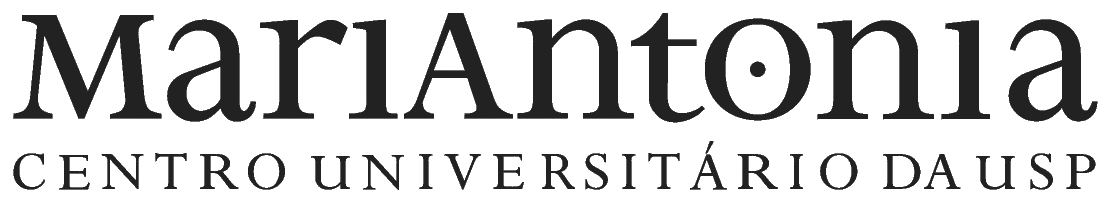 “Hoje, a paisagem é outra, mas as grades, ainda as trago comigo, plantadas duramente na memória”.
Luiz Roberto Salinas FORTES (1937-1987; professor de Filosofia na FFLCH-USP),
Retrato Calado, 1988. 
 
Este prédio onde se localiza hoje o Centro Universitário Maria Antonia da Universidade de São Paulo, o Edifício Rui Barbosa, foi construído em 1930, originalmente como parte do Liceu Nacional Rio Branco. A FFCL-USP, Faculdade de Filosofia Ciência e Letras, mudou-se para cá em 1949. Próximo ao prédio da Maria Antonia outras Faculdades da USP e de outros estabelecimentos acadêmicos compunham com ele um impressionante e ativo centro universitário em pleno coração da cidade de São Paulo. 
A FFCL-USP tinha uma característica própria que colocava em seu centro a possibilidade de se pensar a Universidade como um local de produção transdisciplinar do conhecimento. Alçando as ciências humanas a um local de destaque, o pensamento crítico estava no cerne de suas atividades e produções.
Por conseguinte, a exposição MemoriAntonia: por uma memória ativa a serviço dos direitos humanos visa revalorizar este importante local de memória no qual aconteceram momentos cruciais na história da USP, do ensino e do Brasil. E não menos importante, trazer a arte contemporânea brasileira como elemento de proa nas discussões críticas desta memória, arregimentando possibilidades futuras.
Consideramos que se faz urgente a ativação dessa memória diante da insistência com a qual nossa sociedade recalca e distorce a memória do período da ditadura de 1964-1985. O passado só existe no presente e nos constitui dando suporte às nossas ações. Ter uma memória crítica desse período é um passo fundamental para se estabelecer uma autêntica consciência democrática no Brasil.
Este espaço ficou marcado pela chamada “batalha da Maria Antonia” de 02/10/1968. Mas na verdade essa “batalha” foi, antes, um ataque planejado com a intenção de acabar com a existência da FFLC neste local central e cheio de significado histórico e político. A ideia era dispersar as Faculdades, professores e alunos, espalhando-os pela então nova Cidade Universitária. O plano, infelizmente, foi coroado de sucesso.
Vale lembrar a “coincidência” temporal desse ataque, nos dias 2/3 de outubro de 1968, com o massacre ocorrido na praça das Três Culturas, na cidade do México. Referimo-nos aos massacres de Tlatelolco, nos quais o exército mexicano assassinou centenas de manifestantes que se reuniram para protestar contra a realização no país dos Jogos Olímpicos. Era o contexto da Guerra Fria no qual vários governos fascistas ascenderam ao poder reprimindo suas populações sob o discurso fraudulento da guerra contra o “comunismo”. 
Se a história se repete como farsa, a verdade é que essa repetição não é inexorável. Portanto não podemos deixar passar a oportunidade de revalorizar esse momento crucial que foi o outubro de 1968 na Maria Antonia, no sentido de reafirmar de modo vigoroso essa espaço-temporalidade, esse local de memória, nos termos não apenas de uma admoestação, mas como um local capaz de novamente produzir um pensamento resistente. E a rica produção artística brasileira é aqui nossa ancora e ponto de partida para o debate. 
Nesta exposição reunimos obras de 16  importantes artistas, fotografias, produções audiovisuais, publicações, documentos e textos que são testemunhos dos anos de resistência, referências ao conflito ocorrido na Maria Antonia e posicionamentos em relação à memória traumática daqueles anos. Alguns criaram formas radicais da arte capazes de questionar os sistemas hegemônicos, outros colocam a memória como elemento indutor poderoso na formulação de novos trabalhos de arte. Há nesta seleção um entrelaçamento necessário de gerações de artistas; em especial, um fértil encontro entre aquela que vivenciou os anos do estado de exceção e a que de maneira desassombrada procura tecer os fios que permanecem soltos de uma história escamoteada.
A exposição promove, portanto, o encontro indelével entre arte, história e política. Todas as obras apresentadas, ao lado de outros documentos aqui reunidos, permitem uma imersão crítica na história da violência ditatorial e enfrentam o desafio de criar representações imagéticas possíveis para os traumas advindos do período. A arte tem a capacidade de estabelecer pontes, de cavar buracos no tempo e nos aproximar de um passado que não pode ser esquecido, sob a pena de ser novamente repetido. Com todas as suas terríveis consequências. 
Márcio Seligmann-Silva e Diego Matos – Curadores da Exposição